Chapter 5: Probabilistic Analysis and Randomized Algorithms
Introduction to probabilistic analysis and randomized algorithms.
Note: It is assumed that the students are familiar with the basic probability material in Appendix C.
The primary goals of this chapter is:
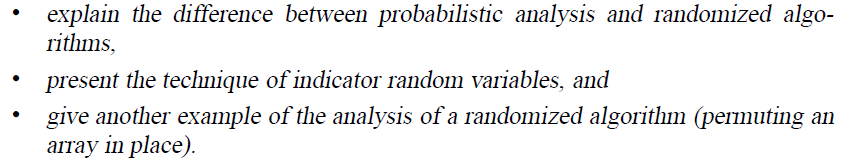 1
Probabilistic Analysis and Randomized Algorithms
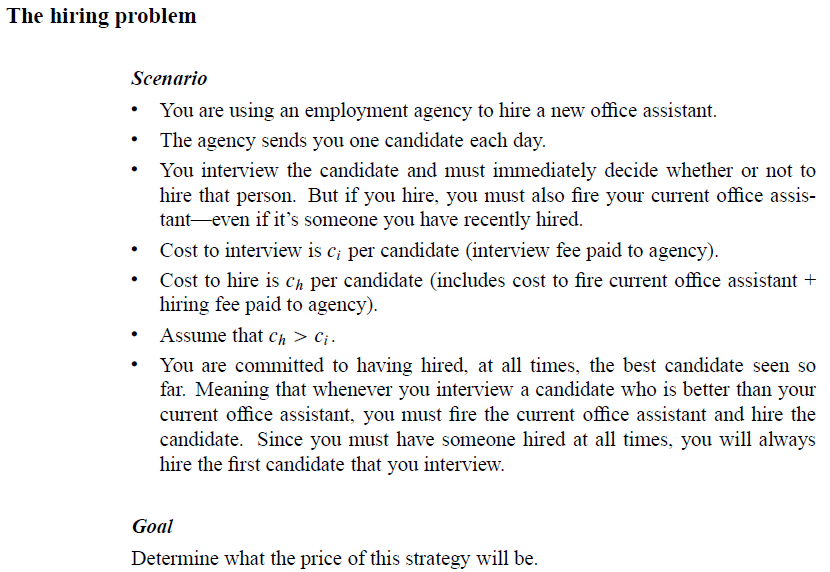 2
Probabilistic Analysis and Randomized Algorithms
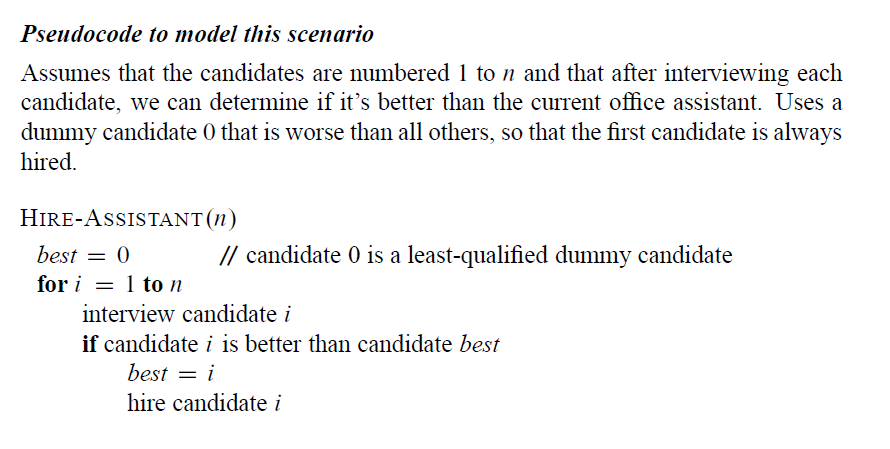 3
Probabilistic Analysis and Randomized Algorithms
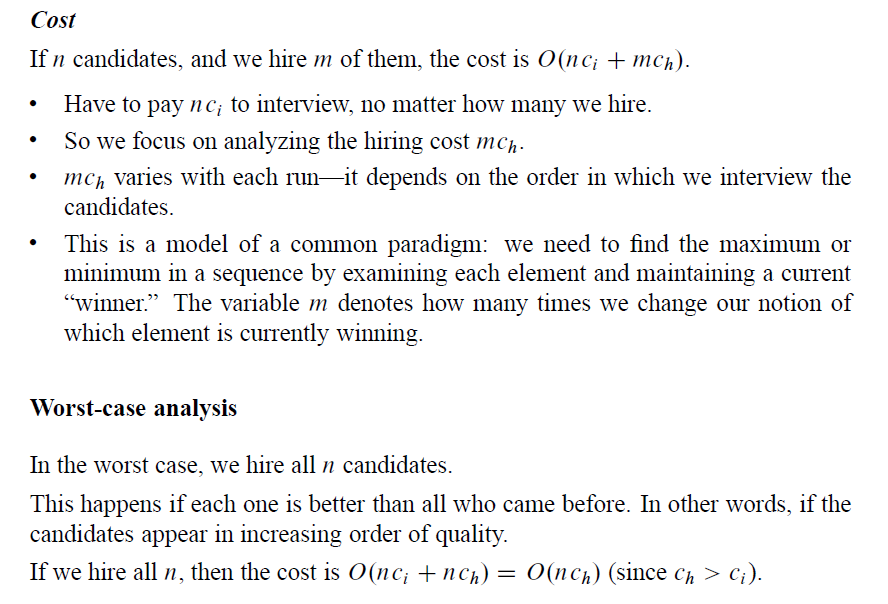 4
Probabilistic Analysis and Randomized Algorithms
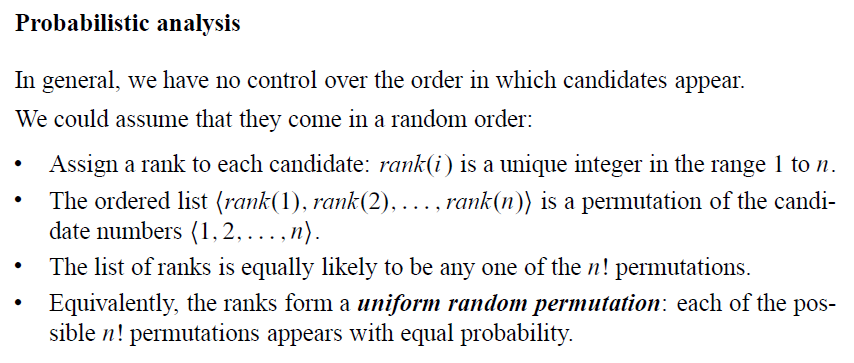 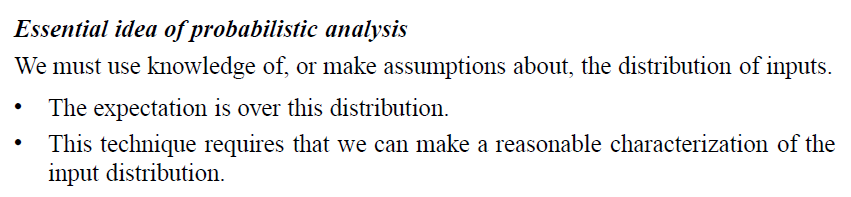 5
Probabilistic Analysis and Randomized Algorithms
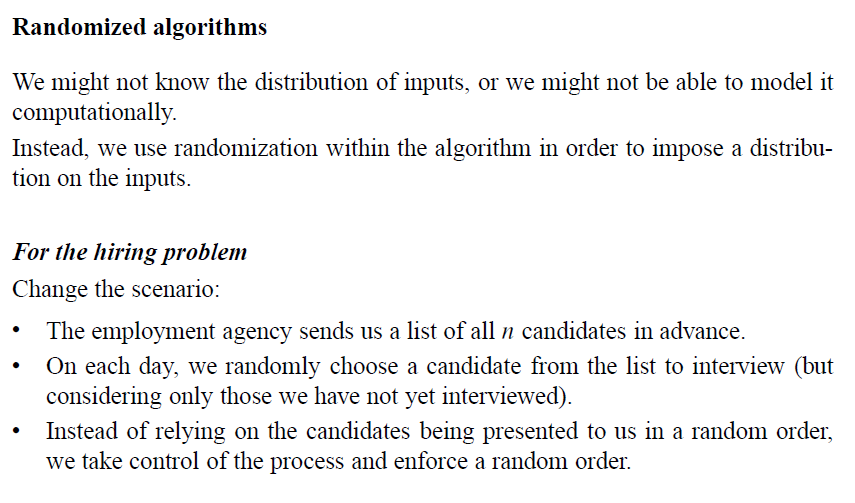 6
Probabilistic Analysis and Randomized Algorithms
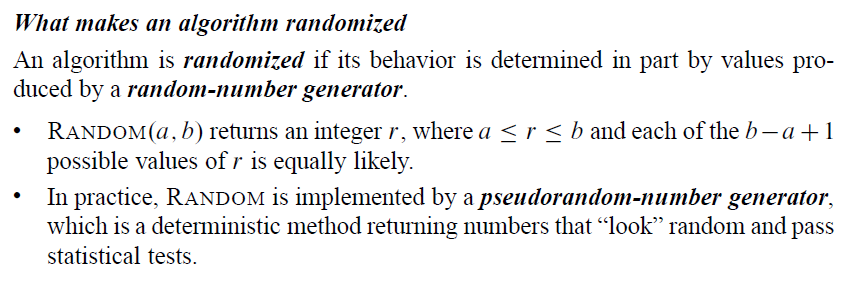 7
Probabilistic Analysis and Randomized Algorithms
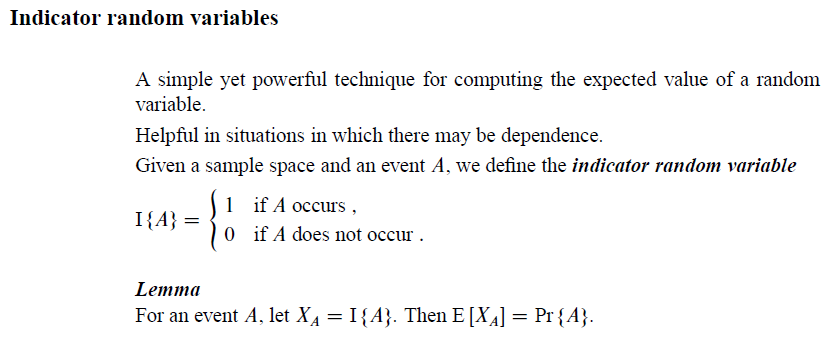 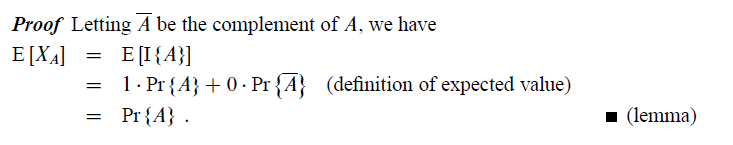 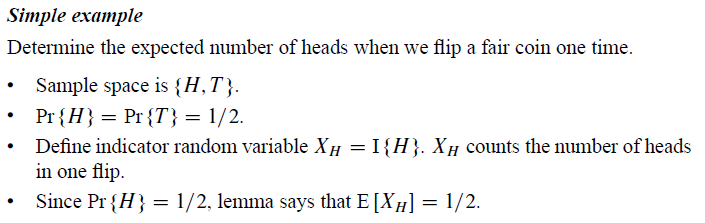 8
Probabilistic Analysis and Randomized Algorithms
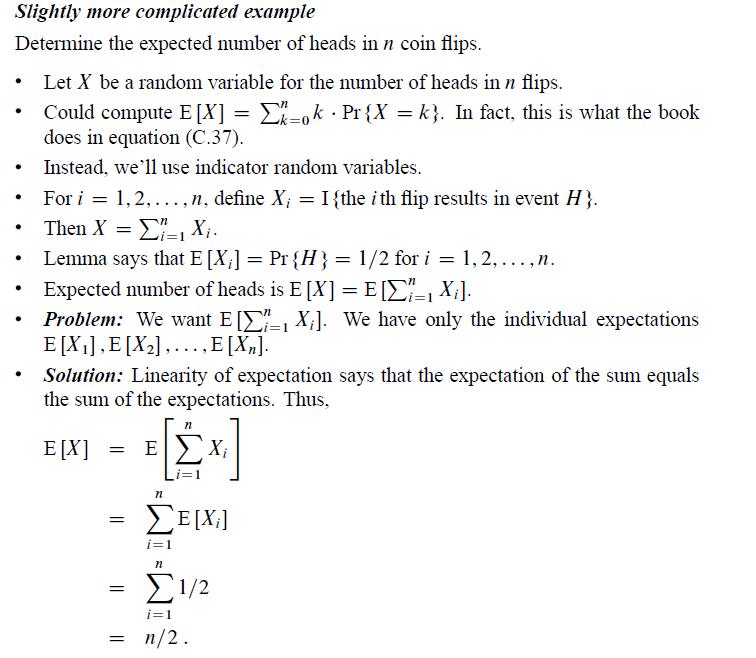 9
Probabilistic Analysis and Randomized Algorithms
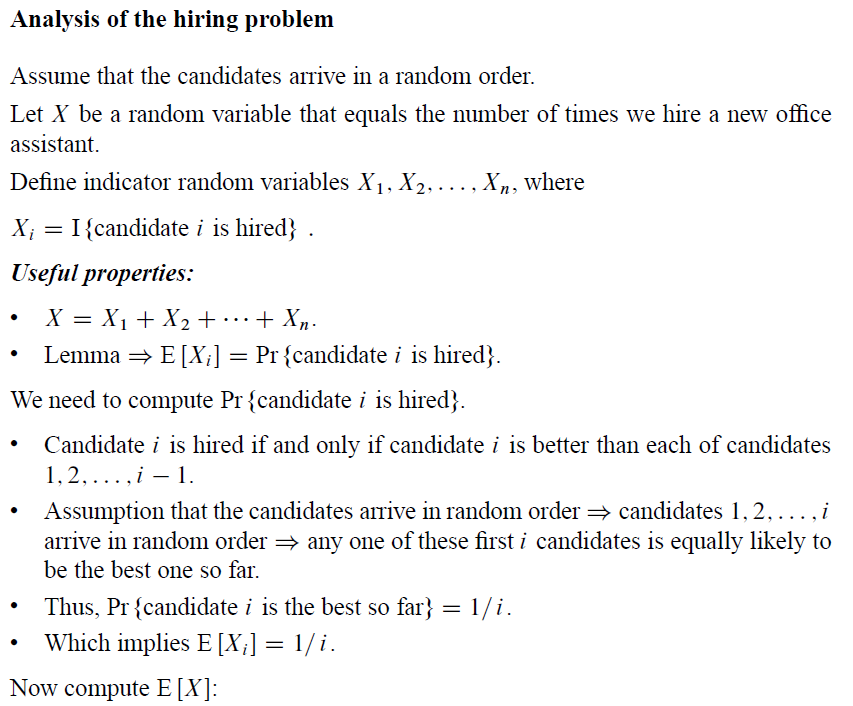 10
Probabilistic Analysis and Randomized Algorithms
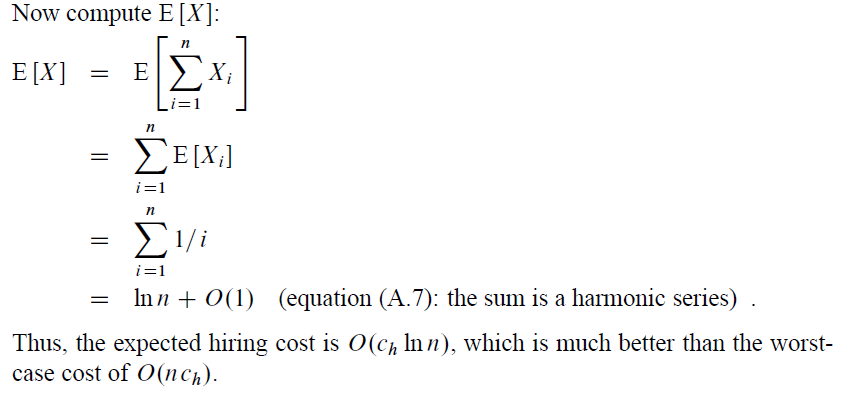 11
Probabilistic Analysis and Randomized Algorithms
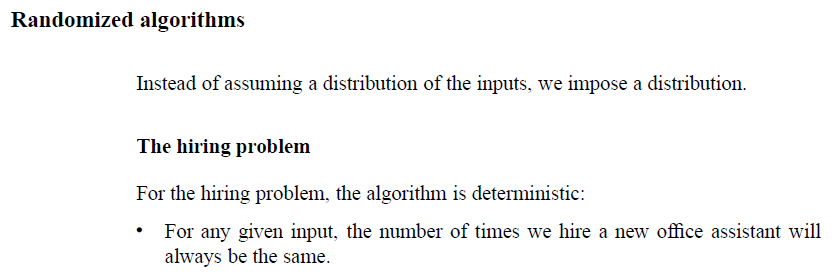 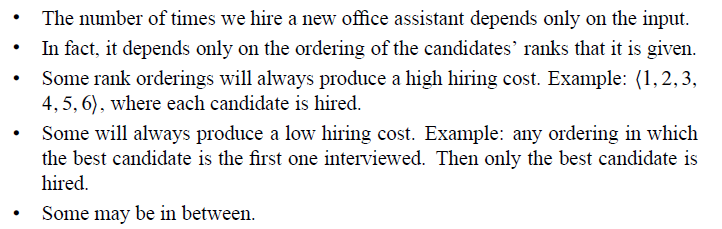 12
Probabilistic Analysis and Randomized Algorithms
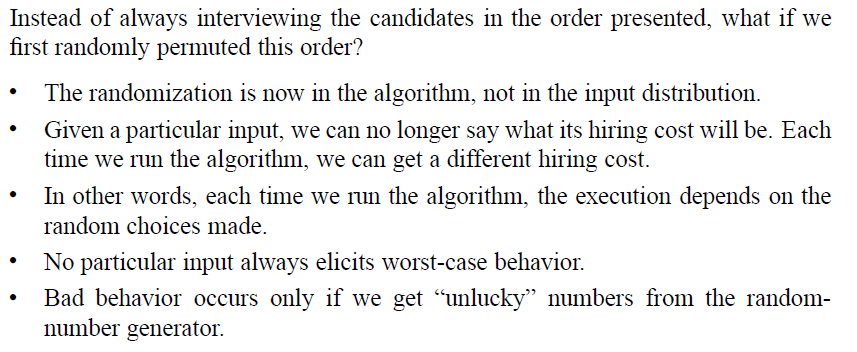 13
Probabilistic Analysis and Randomized Algorithms
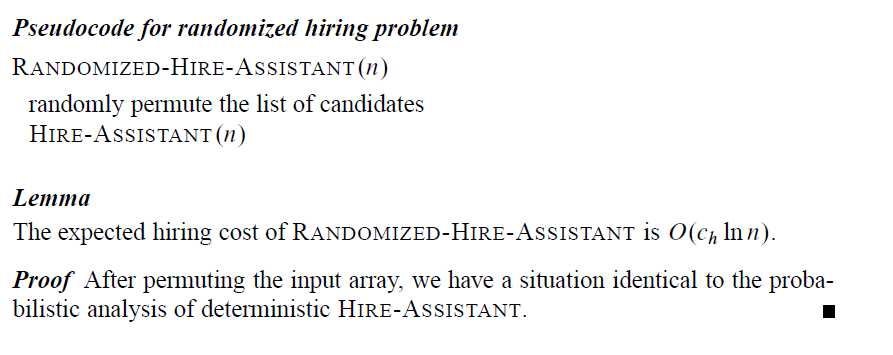 14
Probabilistic Analysis and Randomized Algorithms
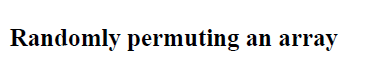 Your book considers two methods of randomly permuting an n-element array. The first method assigns a random priority in the range 1 to n3 to each position and then reorders the array elements into increasing priority order. The second method is better: it works in place, it runs in linear time without requiring sorting, and it needs fewer random bits (n random numbers in the range 1 to n rather than the range 1 to n3 ). Let us consider the second method.

Goal 
Produce a uniform random permutation ( each of the n! permutations is equally likely to be produced).
15
Probabilistic Analysis and Randomized Algorithms
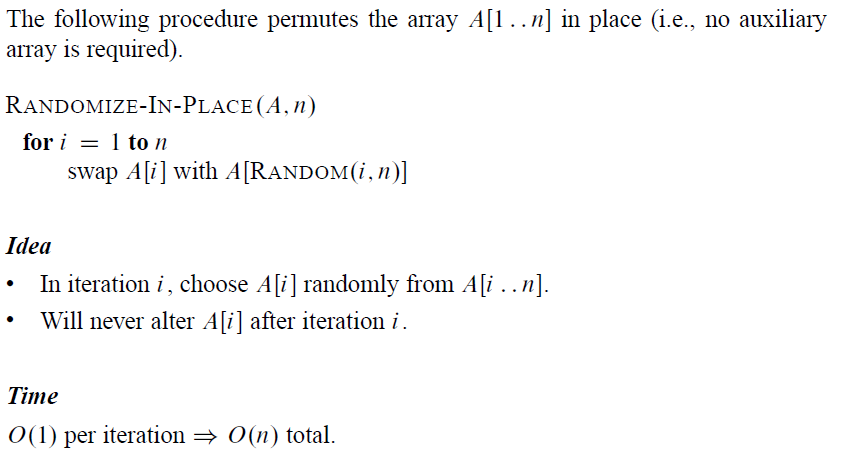 16
Probabilistic Analysis and Randomized Algorithms
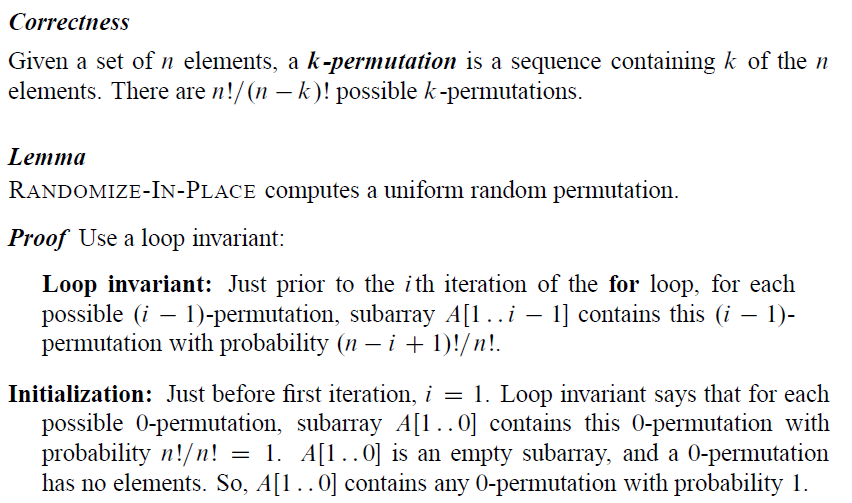 17
Probabilistic Analysis and Randomized Algorithms
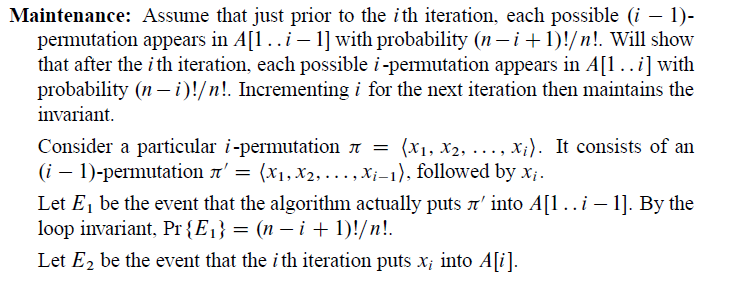 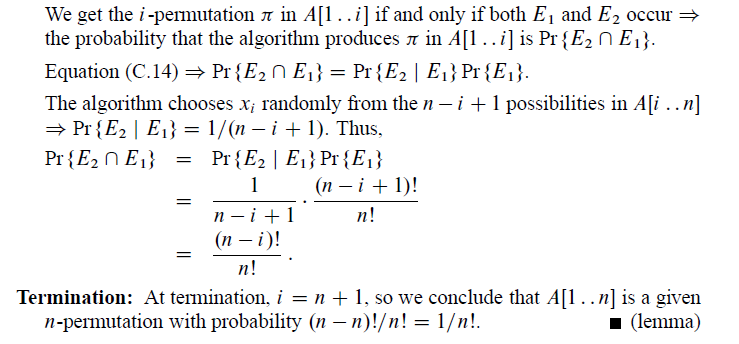 18